المنهج التجريبي
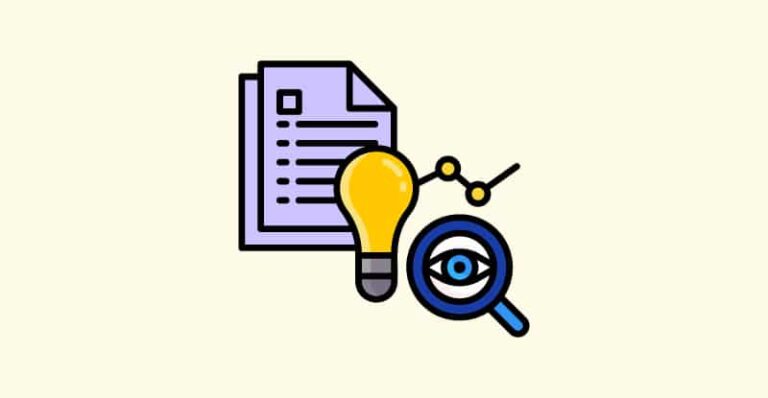 تعريف المنهج التجريبي: 
يعرف بأنه: الطريقة التي يقوم بها الباحث بتحديد مختلف الظروف والمتغيرات التي تظهر في التحري عن المعلومات، التي تخص ظاهرة ما، وكذلك السيطرة على مثل تلك الظروف والمتغيرات، والتحكم بها .
استخدامات المنهج التجريبي: من أبرز المجالات والموضوعات التي يستخدم فيها المنهج التجريبي ما يلي:
-دراسات الظواهر الفيزيائية.
-دراسات العلوم الطبيعية.
-مجال العلوم القانونية والإدارية.
-البحوث والدراسات المتعلقة بظاهرة علاقة القانون بالحياة الاجتماعية والثقافية والسياسة والجغرافيا .-دراسات العلوم الجنائية المتعلقة بظاهرة الجريمة من حيث أسبابها ومظاهرها وعوامل الوقاية منها.-تفسير الظواهر والمشاكل القانونية والإدارية والتنبؤ بها علميا والتحكم فيها وحلها واستخدامها لتحقيق المصلحة العامة بكفاية وبطريقة علمية صحيحة .
-كما يستخدم أحياناً في دراسات العلوم التربوية.
أدوات المنهج التجريبي:
-تعتبر الملاحظة والمشاهدة أقوى وأدق أدوات المنهج التجريبي.
أنواع التجارب في البحث التجريبي: عند استخدام التجربة في البحث العلمي هناك نوعين من التجارب هما:
*التجارب المعملية: ويتم فيها وضع أفراد العينة موضع البحث في مناخ تجريبي أو اصطناعي يتناسب مع أغراض البحث، وهذا يساعد الباحث على التحكم فكافة متغيرات الدراسة.
*التجارب الميدانية: ويتم فيها إجراء التجارب واختبار الفروض في مناخ عادي، كالمدرسة والمصنع والبيت. وتتميز هذه الطريقة بأن الأفراد المبحوثين لا يتصنعون الحركة أو النشاط حيث لا يوجد لديهم شك فيأنهم مراقبين أو موضع دراسة، مما قد ينعكس على سلوكهم.
خطوات المنهج التجريبي: يمكن القول إن المنهج التجريبي يختلف عن غيره من المناهج في خطوات البحث والتي تشمل إلى جانب تحديد المشكلة وصياغة الفروض ما يلي:
أ-تصميم واختيار التجربة
ب- إجراء التجربة وتنفيذها: وفي حالة تطبيق المنهج التجريبي لا بد من تحديد نوعين من المتغيرات بشكل دقيق وواضح وهما:
* المتغير المستقل: وهو العامل الذي يريد الباحث قياس مدى تأثيره في الظاهرة المدروسة وعادة ما يعرف باسم المتغير أو العامل التجريبي.
*المتغير التابع: مشكلة الدراسة): وهذا المتغير هو نتاج تأثير العامل المستقل في الظاهرة. وعادة يقوم الباحث بصياغة فرضيته محاولاً إيجاد علاقة بين المتغير المستقل والمتغير التابع، ولكي يتمكن الباحث من اختبار وجود هذه العلاقة أو عدم وجودها، لا بد له من استبعاد وضبط تأُثير العوامل الأخرى على الظاهرة قيد الدراسة لكي يتيح المجال للعامل المستقل وحده بالتأثير على المتغير التابع,
مميزات وعيوب المنهج التجريبي: من أهم مميزات المنهج التجريبي الآتي:
-يتميز عن غيره من المناهج بدور متعاظم للباحث لا يقتصر فقط على وصف الوضع الراهن للحدث أو الظاهرة بل يتعداه إلى تدخل واضح ومقصود من قبل الباحث بهدف إعادة تشكيل واقع الظاهرة أو الحدثمن خلال استخدام إجراءات أو إحداث تغييرات معينة ومن ثم ملاحظة النتائج بدقة وتحليلها وتفسيرها.-المنهج التجريبي يشمل استقصاء العلاقات السببية بين المتغيرات المسؤولة عن تشكيل الظاهرة أو الحدث أو التأثير فيهما بشكل مباشر أو غير مباشر وذلك بهدف التعرف على أثر ودور كل متغير من هذه المتغيراتفي هذا المجال.
-يمكن للباحث المستخدم للأسلوب التجريبي أن يكرر التجربة عبر الزمن، مما يعطي الباحث فرصة التأكد من صدق النتائج وثباتها.